unit 5: Sun and Star formation
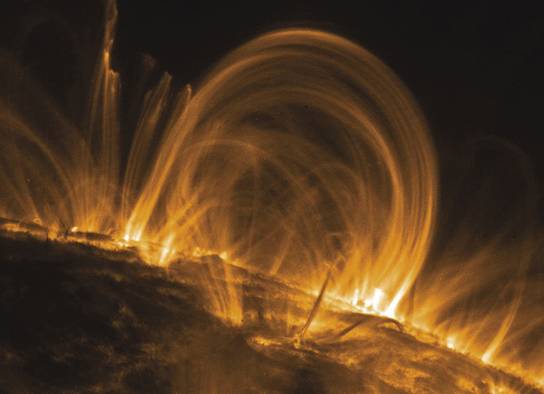 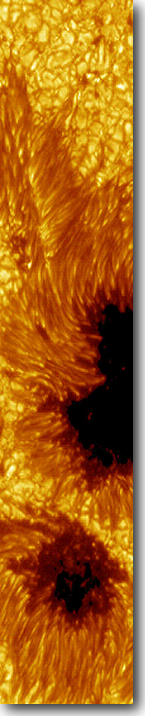 General Properties
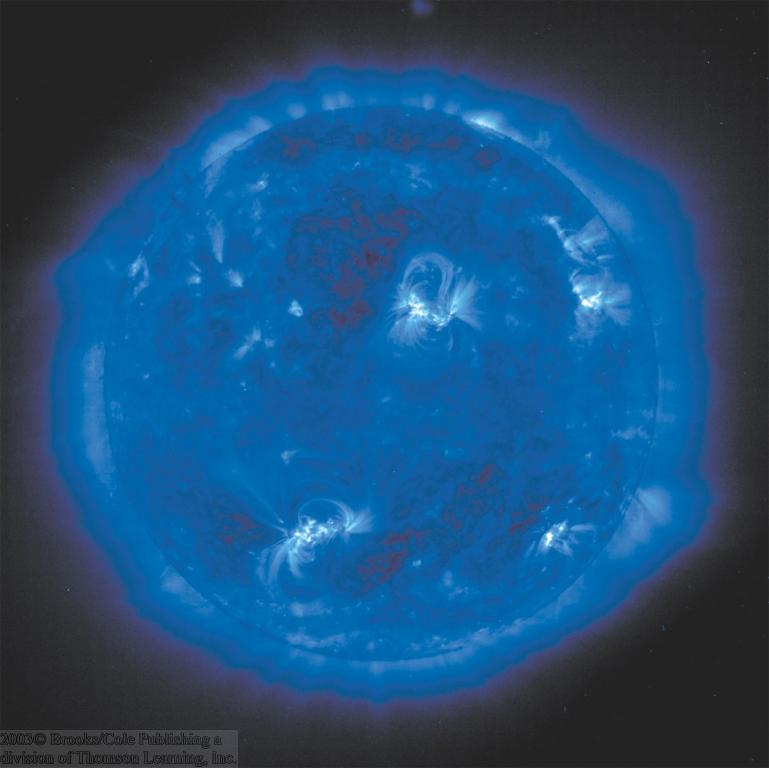 Average star
Spectral type G2
Only appears so bright because it is so close.
Absolute visual magnitude = 4.83 (magnitude if it      were at a distance of 32.6 light years)
109 times Earth’s diameter
333,000 times Earth’s mass
Consists entirely of gas (av. density = 1.4 g/cm3)
Central temperature = 15 million 0K
Surface temperature = 5800 0K
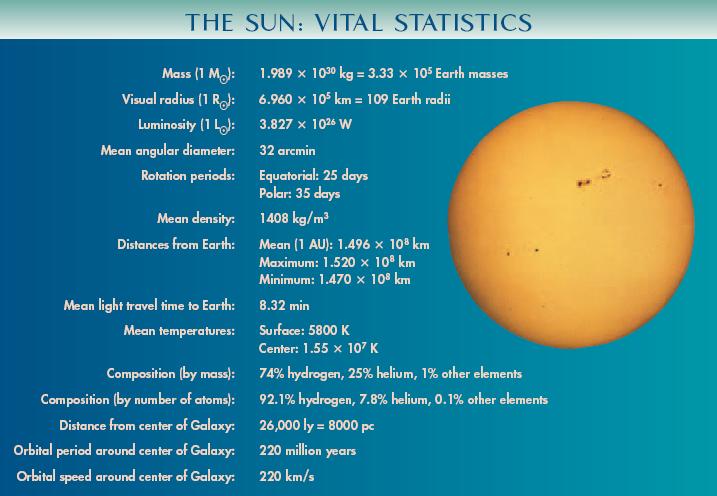 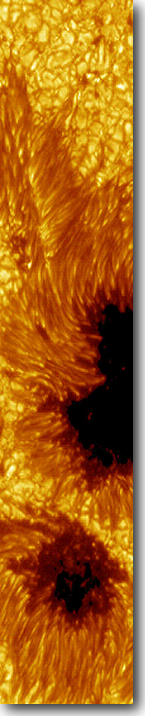 Very Important Warning:
Never look directly at the sun through a telescope or binoculars!!!
This can cause permanent eye damage – even blindness.
Use a projection technique or a special sun viewing filter.
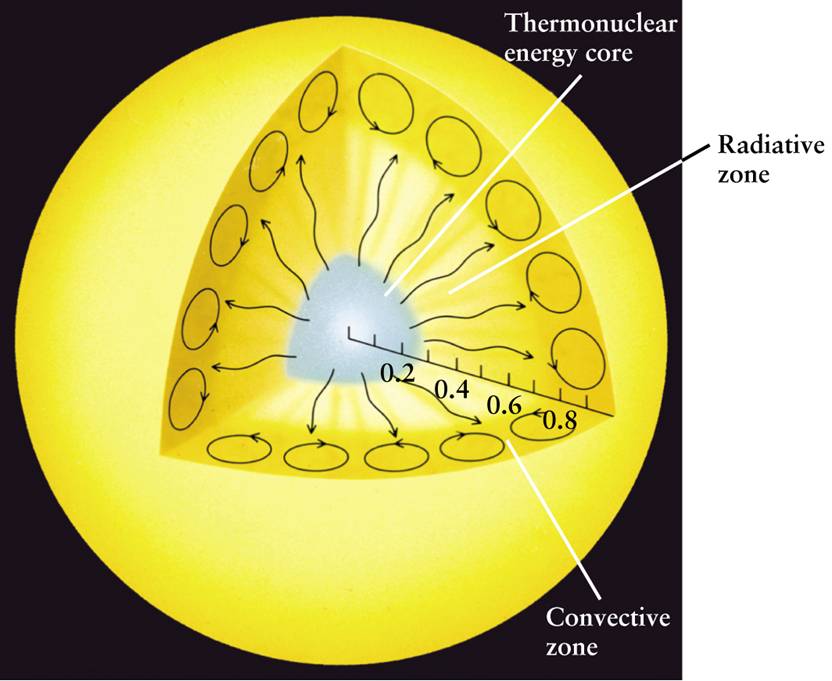 INTERIOR of the Sun – 3 layers
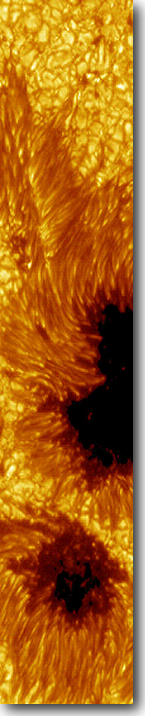 Only visible during solar eclipses
Apparent surface of the sun
The Solar Atmosphere
Heat Flow
Temp. incr. inward
Solar interior
ATMOSPHERE of the Sun – 3 layers
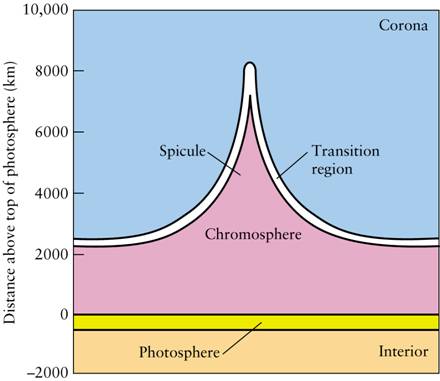 Layers of the Sun
Sun’s interior
Core – where hydrogen fusion happens.
Radiative zone – energy carried toward surface by radiation (as light).
Convective zone – energy carried toward surface by convection (as heat).
Sun’s atmosphere
Photosphere – lowest layer – emits visible light – what we see.
Chromosphere – middle layer – transparent.
Corona – upper layer – transparent.
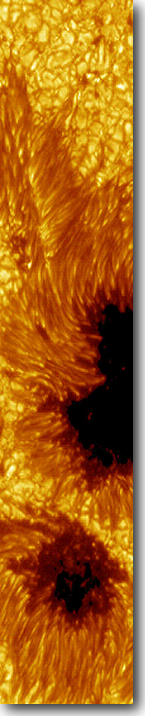 The Layers of the Solar Atmosphere
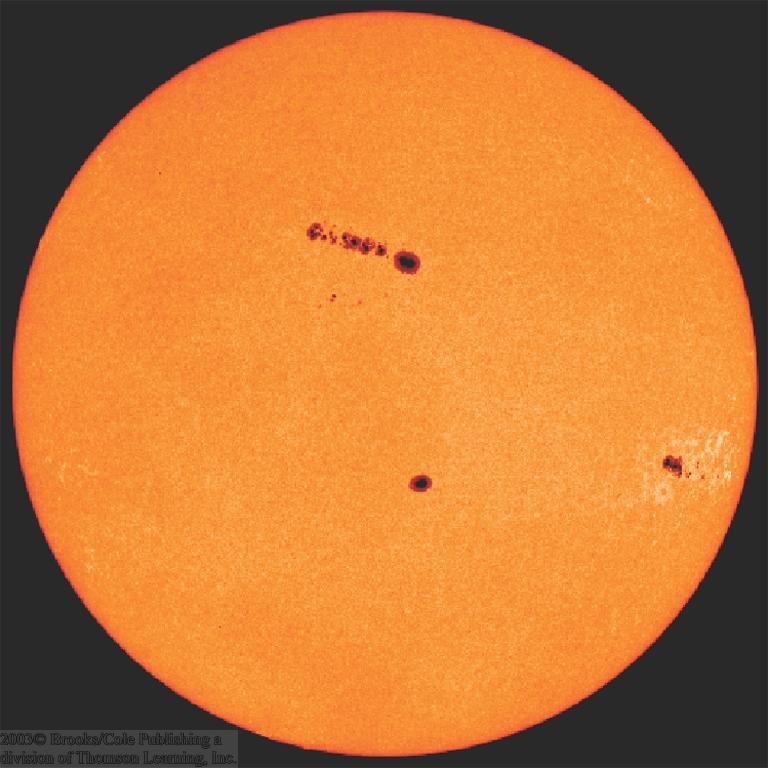 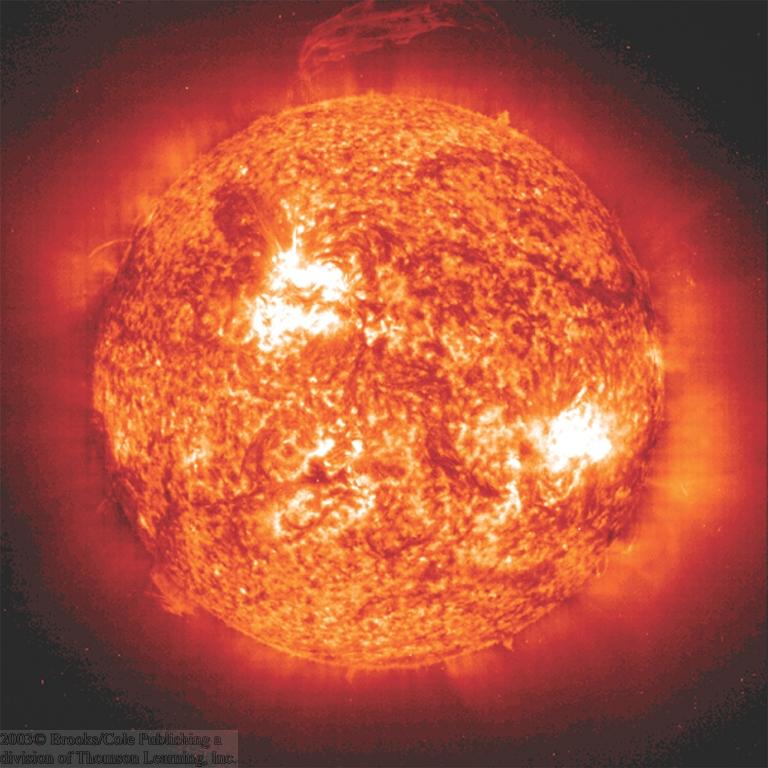 Ultraviolet
Visible
Sun Spot Regions
Photosphere
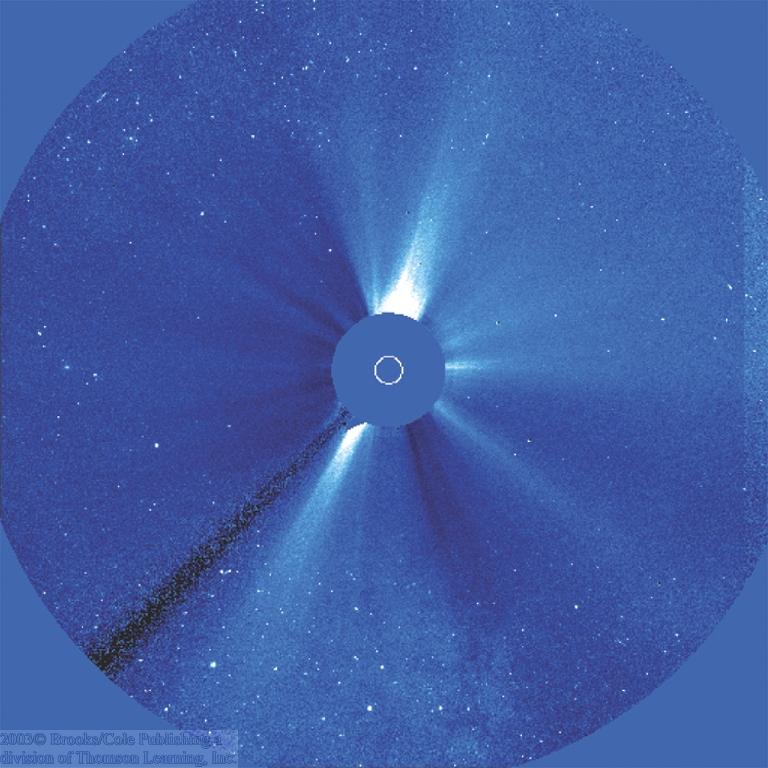 Corona
Chromosphere
Coronal activity, seen in visible light
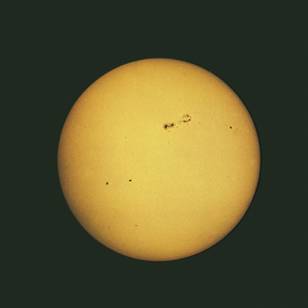 The bright visible surface of the Sun is called the photosphere.
When looking at the Sun, the edges appear orange and darker than the central yellow region. This is known as limb darkening.
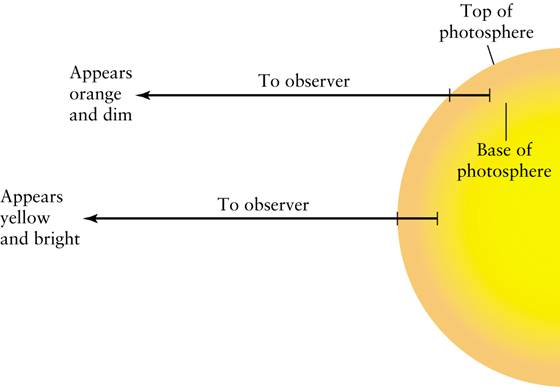 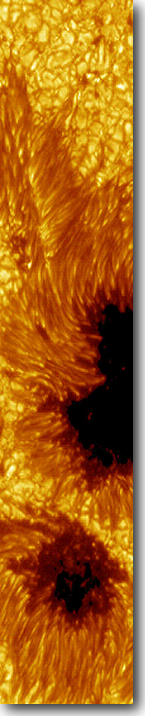 The Photosphere
Apparent surface layer of the sun
Depth ≈ 500 km
Temperature ≈ 5800 oK
Highly opaque (H- ions)
Absorbs and re-emits radiation produced in the solar interior
The solar corona
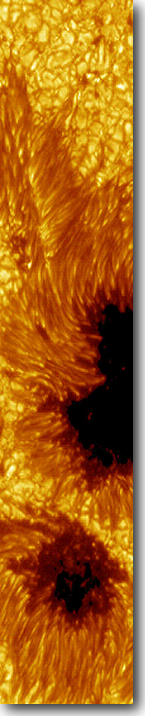 Energy Transport in the Photosphere
Energy generated in the sun’s center must be transported outward.
In the photosphere, this happens through
Convection:
Cool gas sinking down
Bubbles of hot gas rising up
≈ 1000 km
Bubbles last for ≈ 10 – 20 min.
Upon closer inspection, the Sun has a marbled pattern called granulation, caused by the convection of gases just beneath the photosphere.
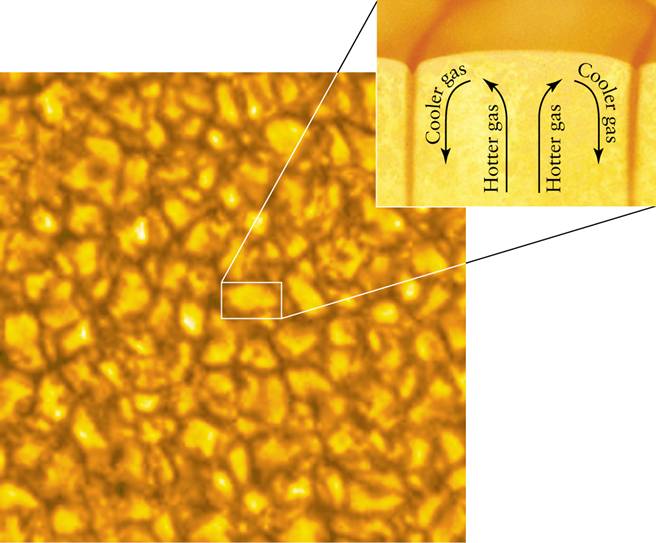 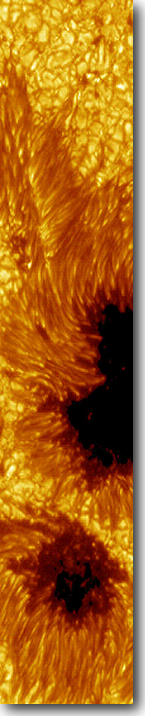 Granulation
… is the visible consequence of convection
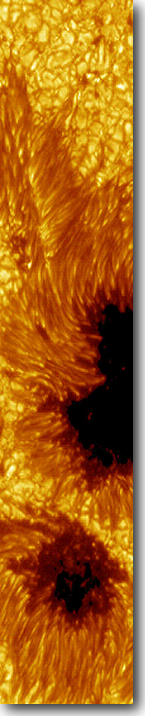 The Chromosphere
Region of sun’s atmosphere just above the photosphere.
Visible, UV, and X-ray lines from highly ionized gases
Temperature increases gradually from ≈ 4500 oK to ≈ 10,000 oK, then jumps to ≈ 1 million oK
Filaments
Transition region
Chromospheric structures visible in Ha emission (filtergram)
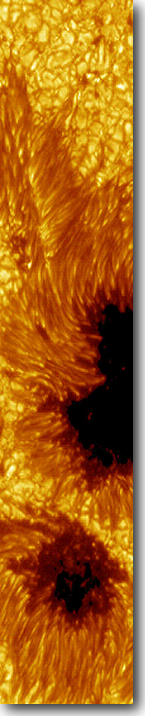 The Chromosphere (2)
Spicules: Filaments of cooler gas from the photosphere, rising up into the chromosphere.
Visible in Ha emission.
Each one lasting about 5 – 15 min.
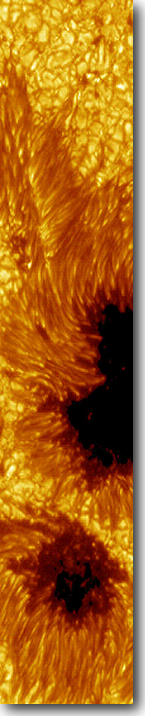 The Magnetic Carpet of the Corona
Corona contains very low-density, very hot (1 million oK) gas
Coronal gas is heated through motions of magnetic fields anchored in the photosphere below (“magnetic carpet”)
Computer model of the magnetic carpet
During an eclipse, sometimes you can see the layers of the Sun’s atmosphere just above the photosphere, which emits only certain wavelengths of light, resulting in a reddish appearance.  We call this the sphere of color, or chromosphere.
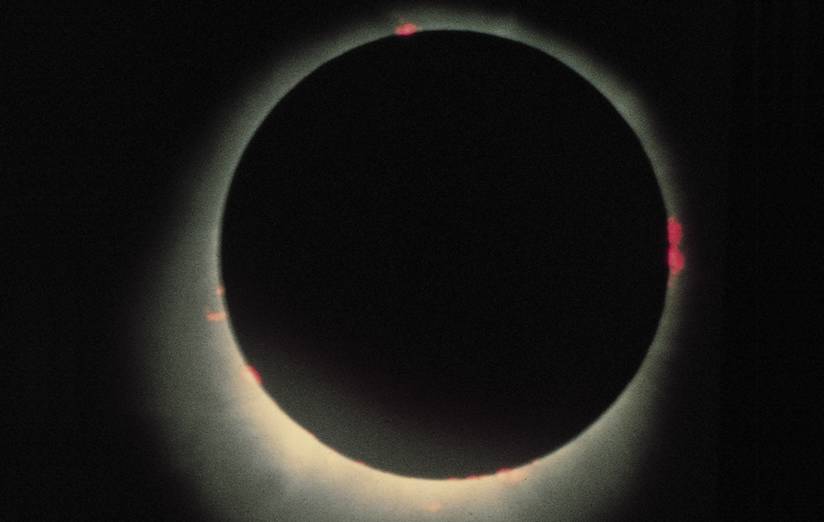 The solar chromosphere is characterized by jets of gas extending upward called spicules.
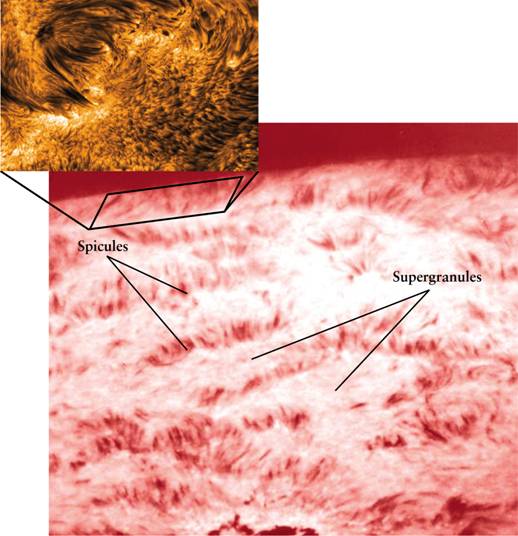 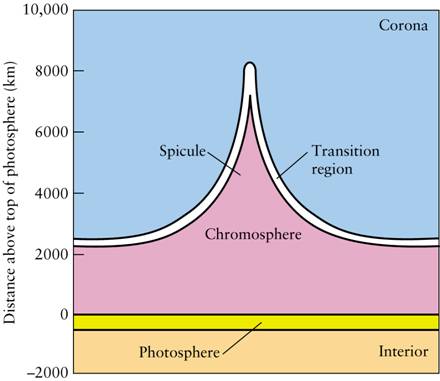 THE SOLAR CORONA – source of the Solar Wind
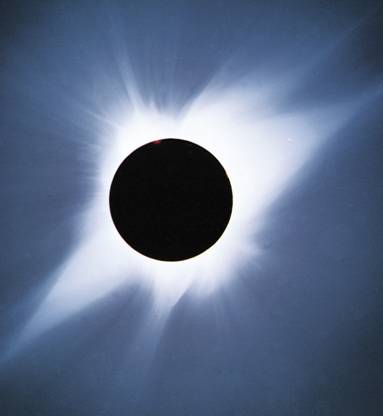 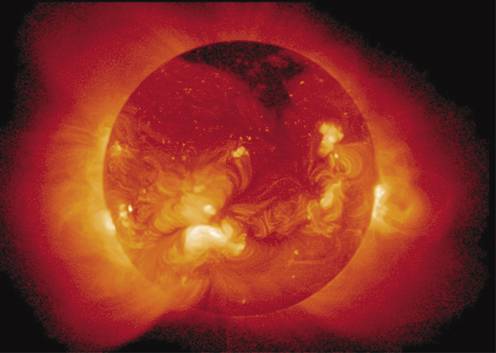 This x-ray image shows the million-degree gases.
Seen in visible light during an eclipse.
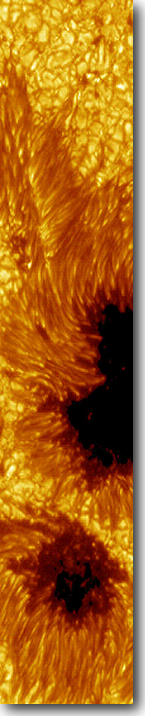 The Solar Wind
Constant flow of particles from the sun.
Velocity ≈ 300 – 800 km/s
Sun is constantly losing mass:
107 tons/year
(≈ 10-14 of its mass per year)
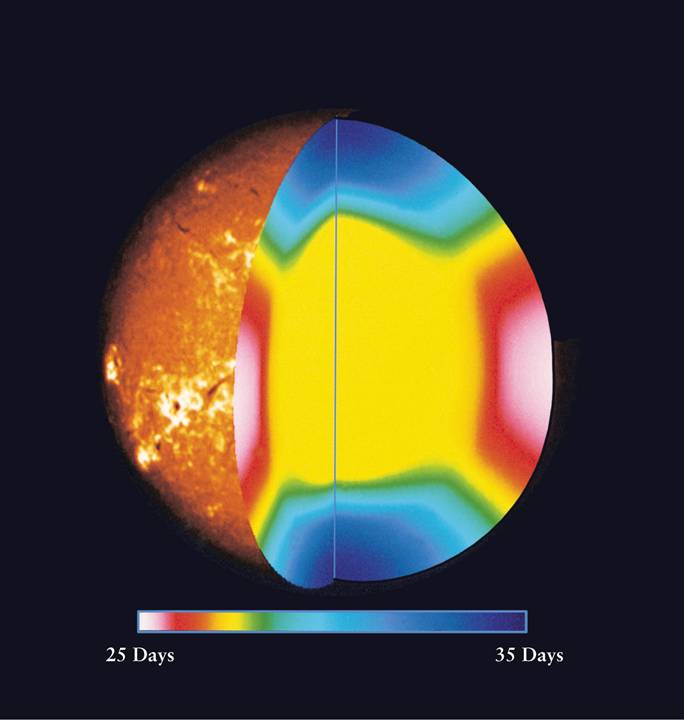 The Sun undergoes differential rotation. 
The rotation period of the Sun’s gases varies from 25 days in the equatorial region to 35 days near the solar poles.
Therefore, the magnetic field lines of the Sun become intertwined after several rotations, creating regions of intense magnetic fields and thus producing sunspots and other spectacular features.
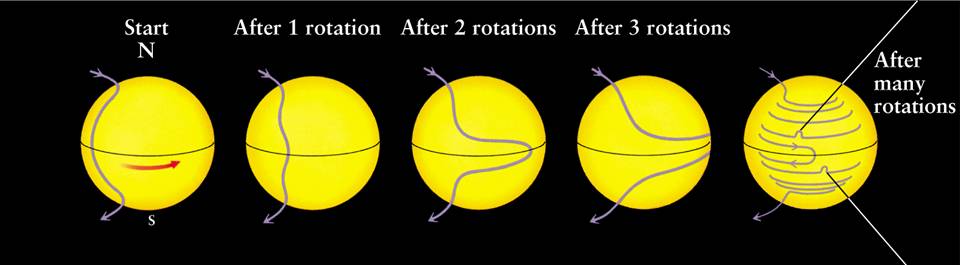 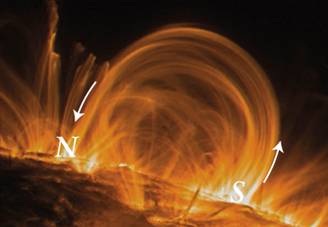 The Sun’s Magnetic Field Creates Different Features
Sunspots – areas of concentrated magnetic field lines.
Prominences – magnetic loops above sunspots, can carry plasma (hot ionized gas).
Flares – twisted magnetic field lines relax and release huge amounts of X-rays.
Coronal Mass Ejections (CMEs) – twisted magnetic field lines relax and release huge amounts of plasma (up to 4 million mph).
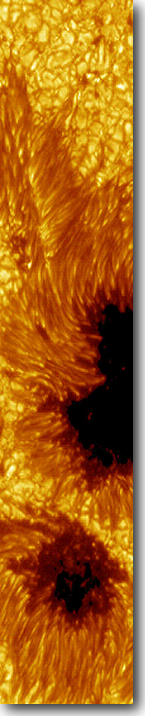 Magnetic Fields in Sun Spots
Magnetic fields on the photosphere can be measured through the Zeeman effect
 Sun Spots are related to magnetic activity on the photosphere
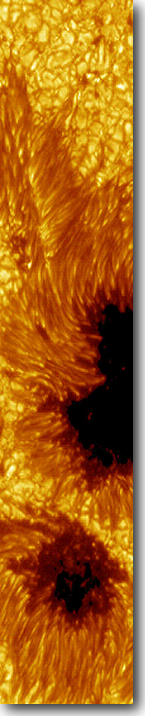 Sun Spots (3)
Magnetic field in sun spots is about 1000 times stronger than average.
Magnetic North Poles
Magnetic South Poles
In sun spots, magnetic field lines emerge out of the photosphere.
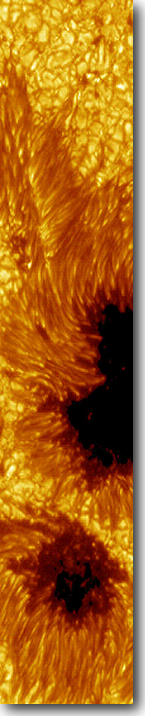 Magnetic Field Lines
Magnetic North Pole
Magnetic South Pole
Magnetic Field Lines
Sunspots
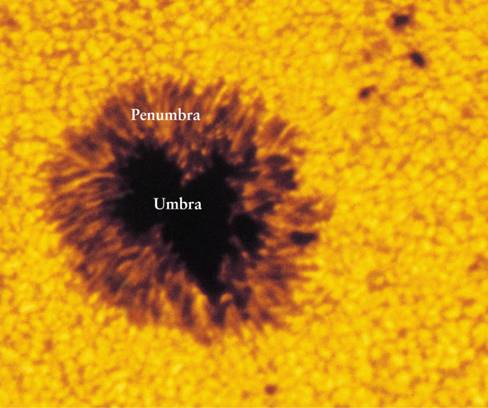 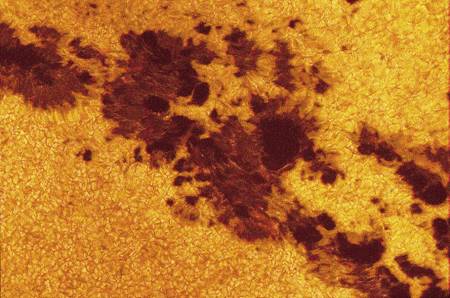 Overlapping sunspots
Sunspots have two regions: the inner, darker umbra and the outer penumbra.
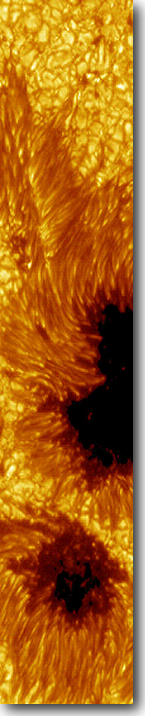 Sun Spots
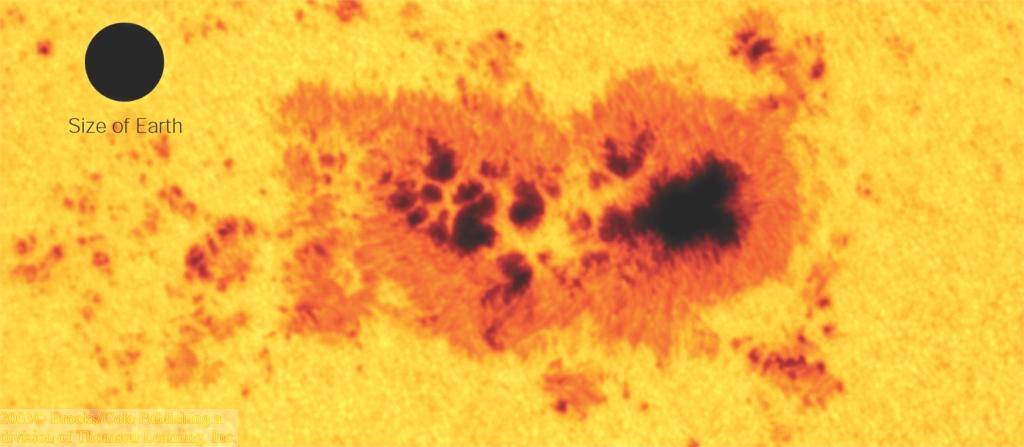 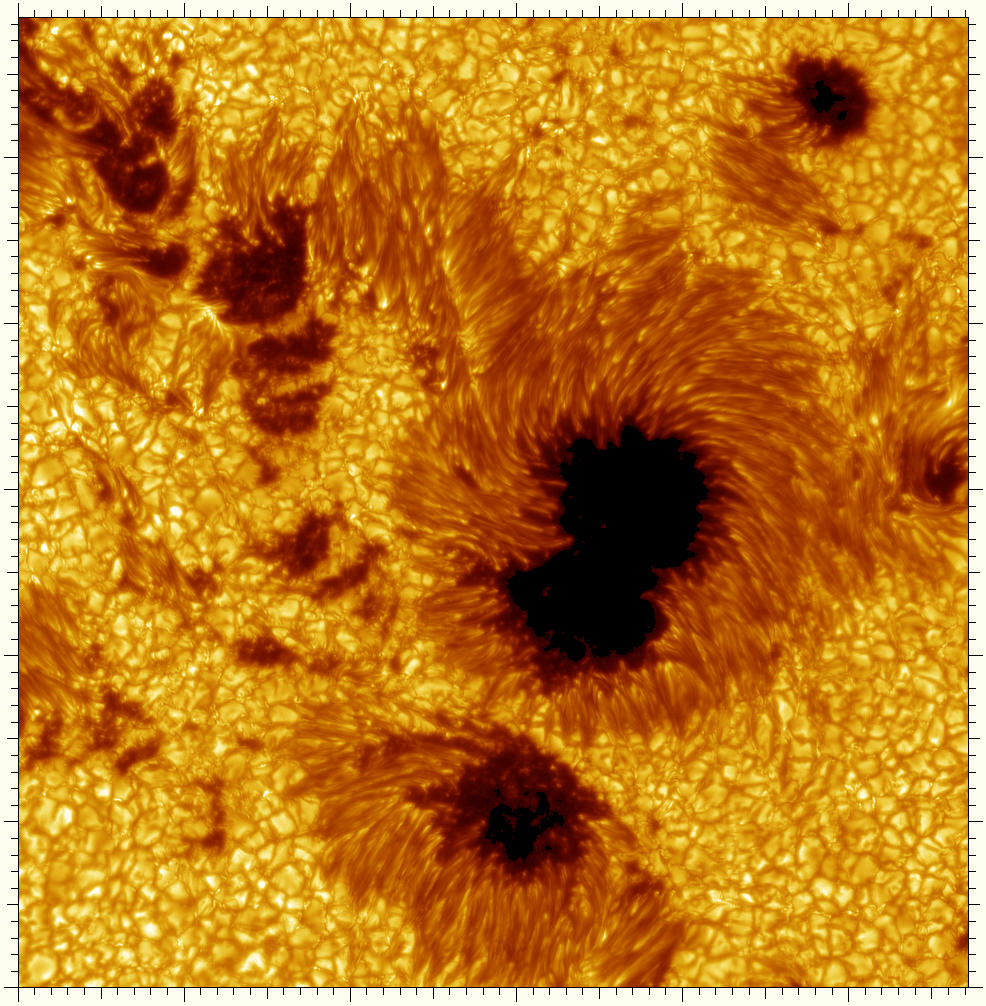 Cooler regions of the photosphere (T ≈ 4240 K).
Only appear dark against the bright sun. Would still be brighter than the full moon when placed on the night sky!
Sunspots are regions of intense magnetic fields
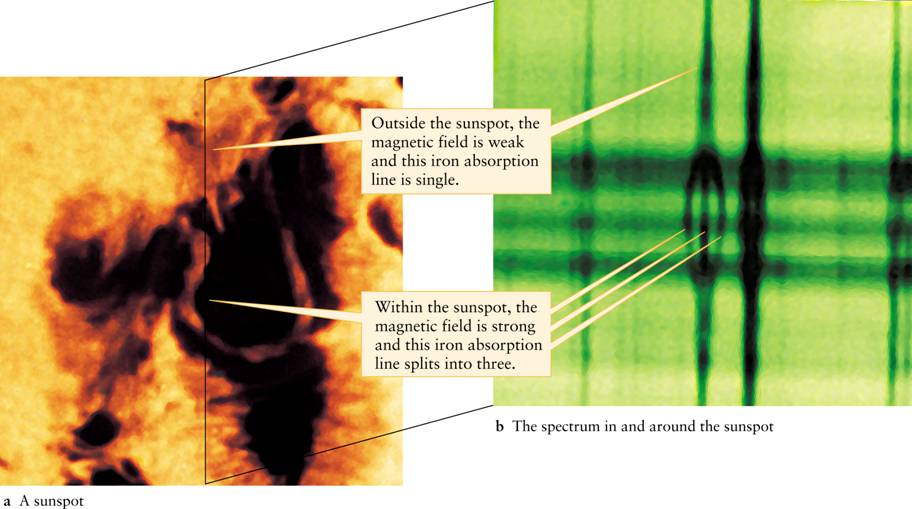 The number of sunspots on the photosphere varies over an eleven-year cycle.
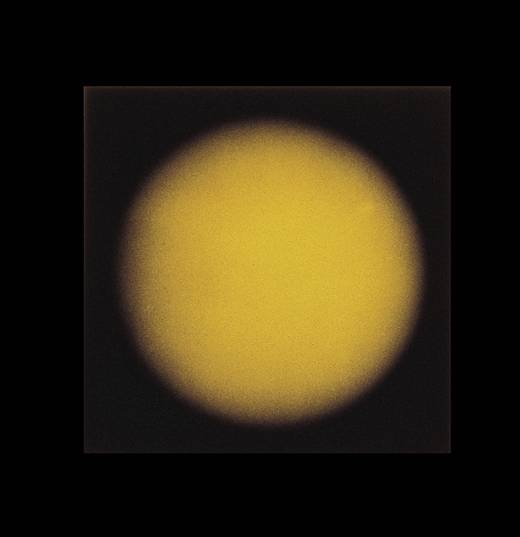 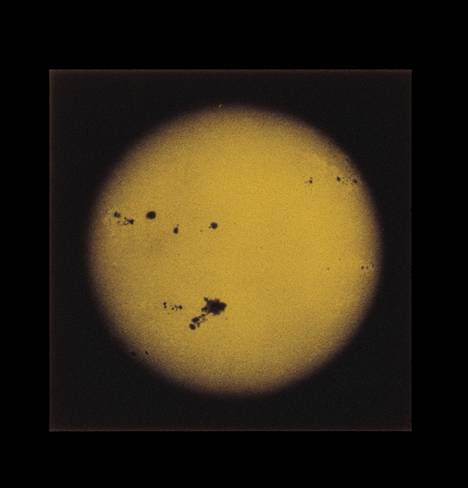 Sunspot Maximum
Sunspot Minimum
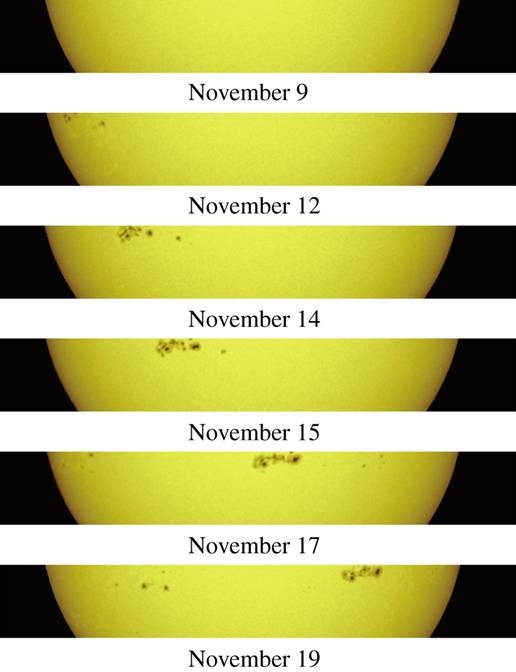 Sunspots can be used to determine the rate of the sun’s rotation.
Ionized gases trapped by magnetic fields form prominences that arc far above the solar surface. 
Sometimes these gases are ejected into space.
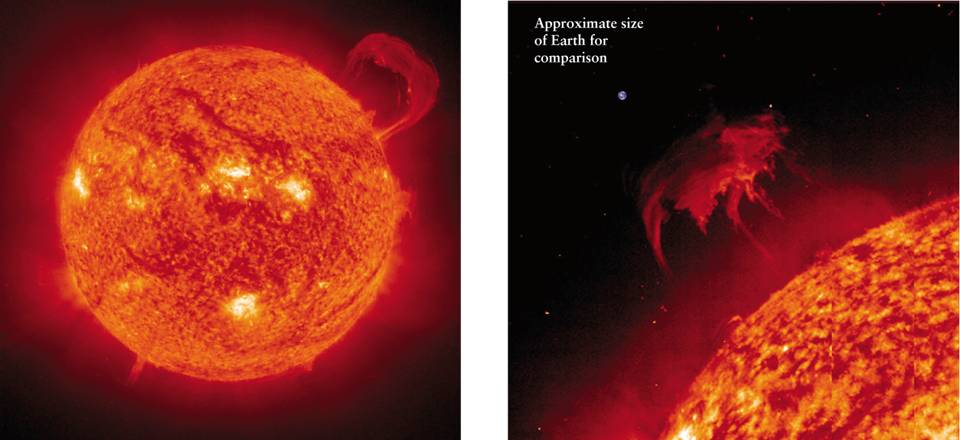 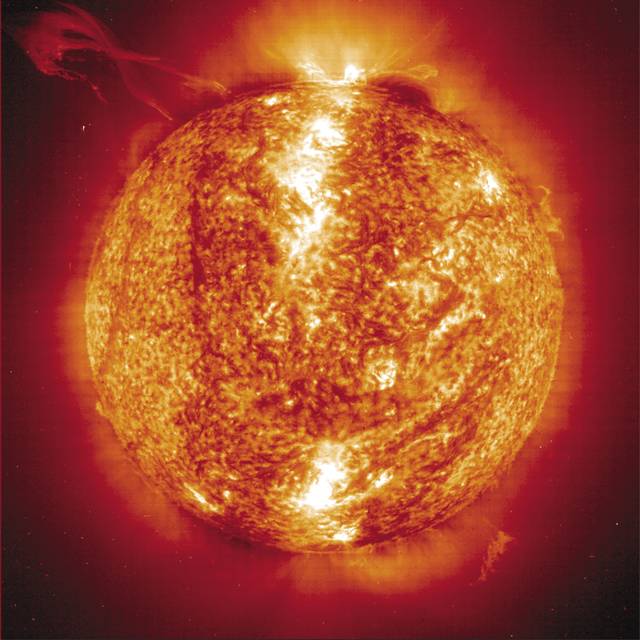 Violent eruptions called solar flares release huge amounts of X-rays.  Solar flares are often associated with coronal mass ejections.
On the sun, coronal mass ejections occur when solar magnetic field lines snake around each other, forming the letter "S". Usually, they go past each other. But if they connect, it's like a short circuit. The mid-section breaks loose and drives out a coronal mass ejection.
Coronal Mass Ejections (CMEs) typically expel 2 trillion tons of plasma at up to 4 million mph.
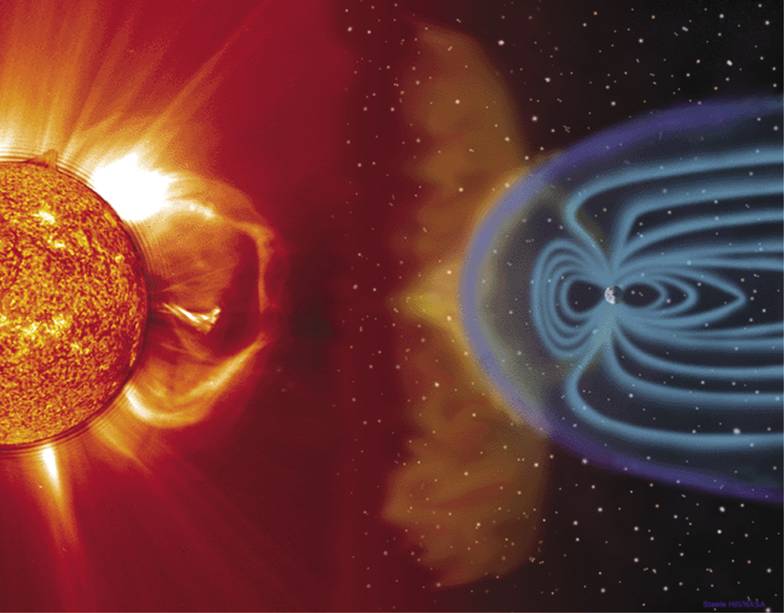 It reaches Earth two to four days later, and is fortunately deflected by our magnetic field.
An x-ray view of a coronal mass ejection
By following the trails of gases released during a coronal mass ejection, we can map the Sun’s magnetic field.
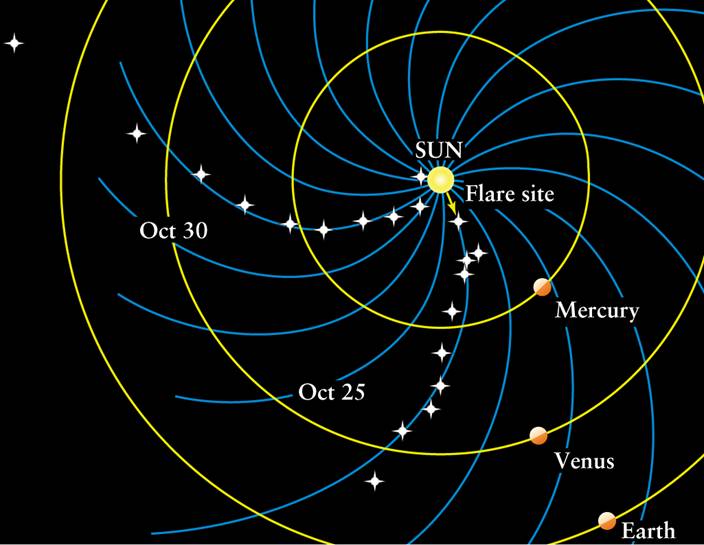 The Sun is powered by thermonuclear fusion, which converts hydrogen into helium.  Matter gets turned into energy in the process.
E = mc2
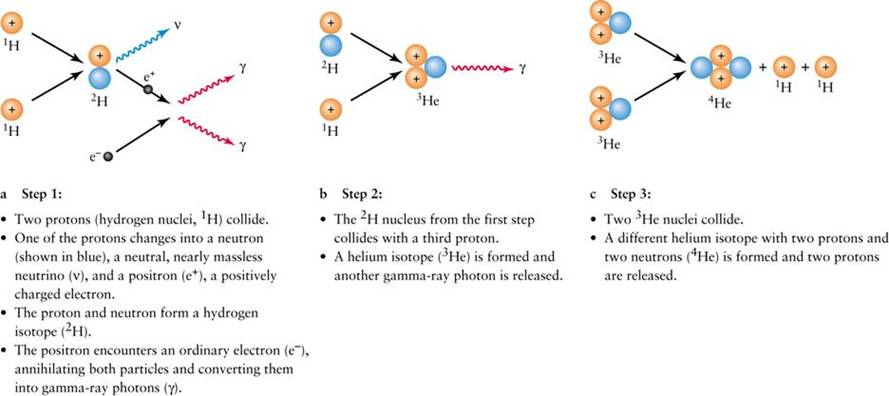 Fusion of Hydrogen into HeliumE = mc2
The Sun’s interior is held stable by a balance between radiation pressure forces and gravity, in a condition called hydrostatic equilibrium.
GRAVITY – pulls in
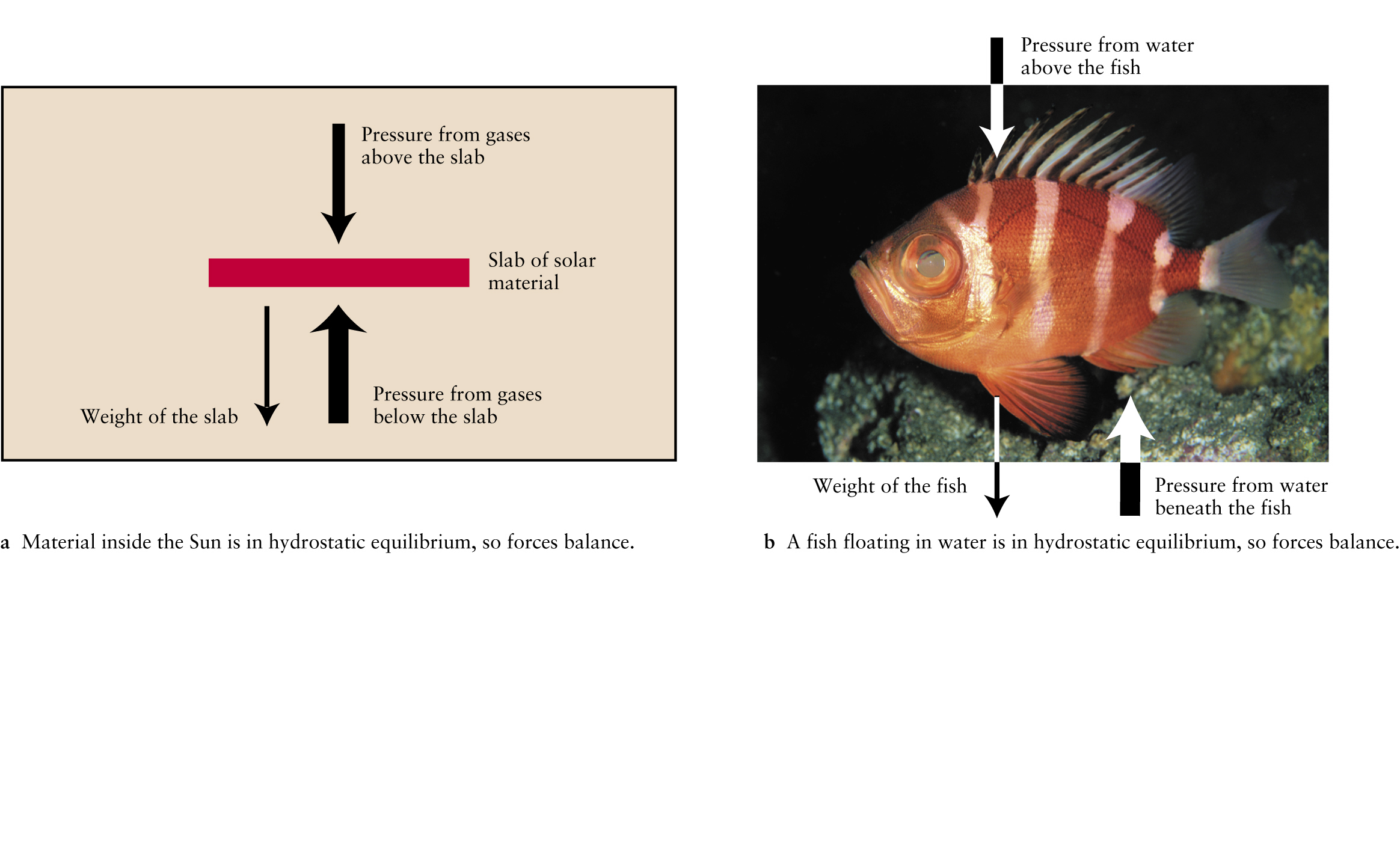 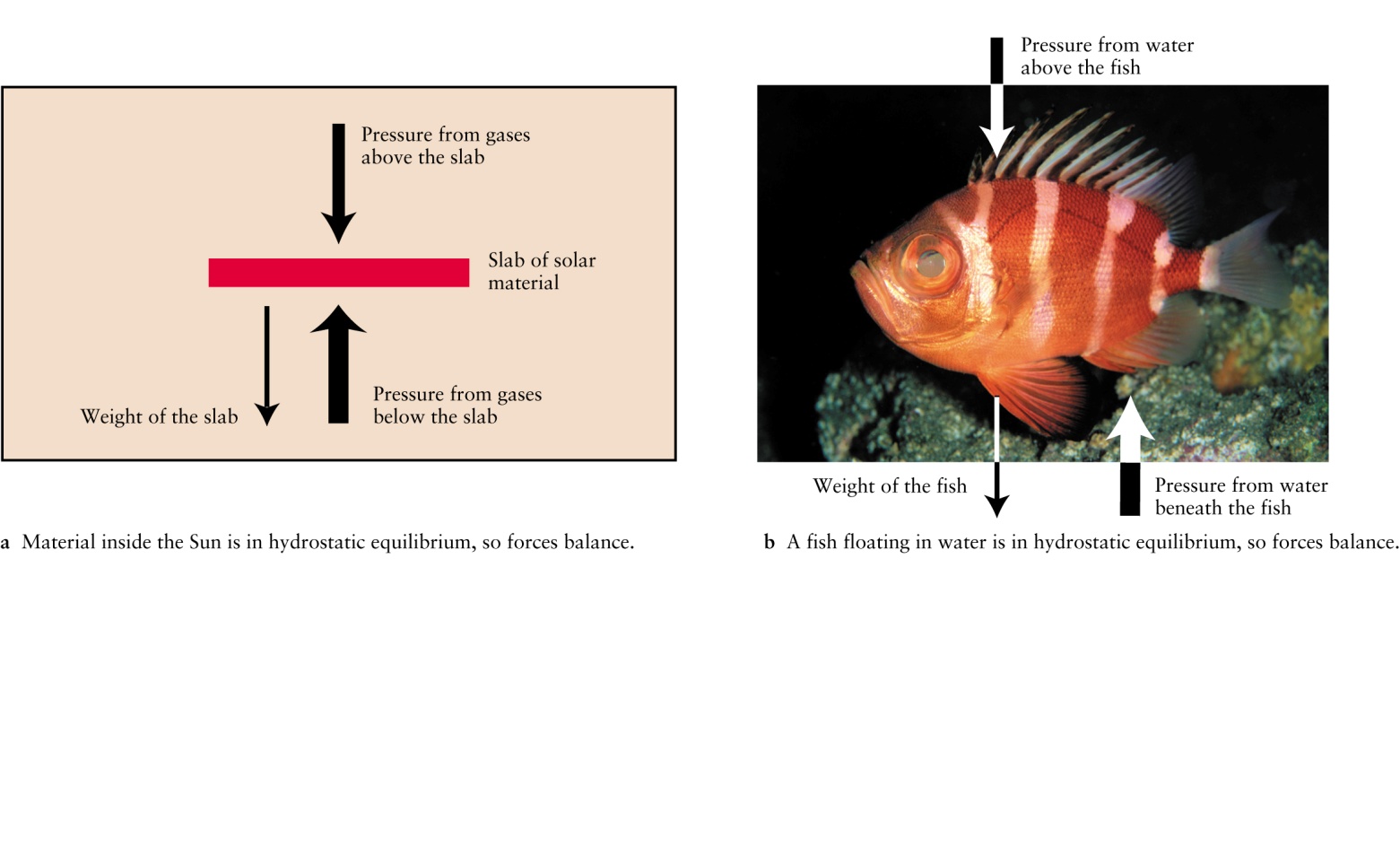 RADIATION PRESSURE FROM
HYDROGEN FUSION –
pushes out
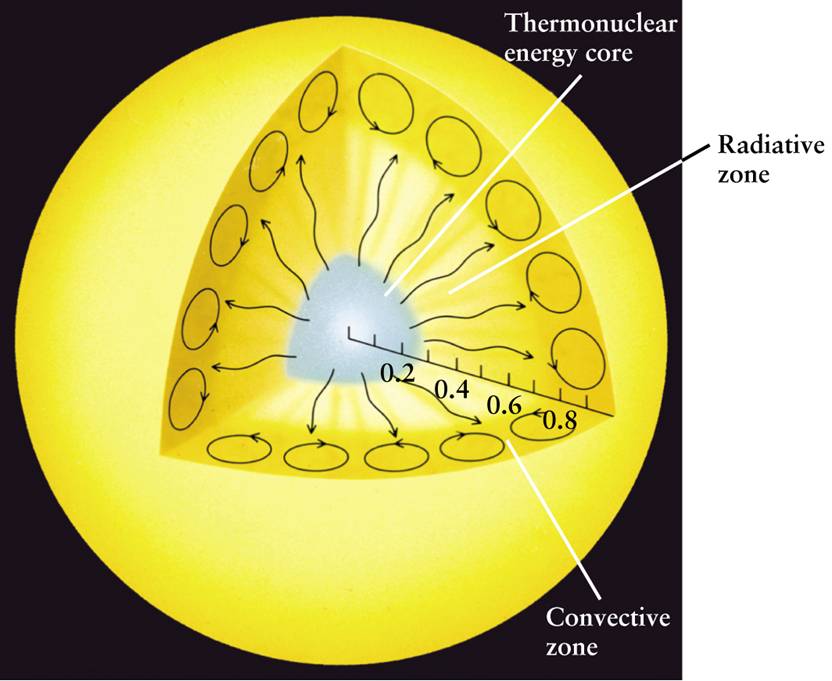 THE SOLAR INTERIOR
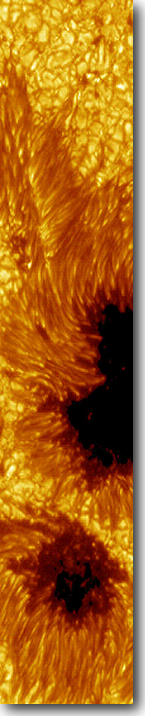 Helioseismology
The solar interior is opaque (i.e. it absorbs light) out to the photosphere.
Only way to investigate solar interior is through Helioseismology 
= analysis of vibration patterns visible on the solar surface:
Approx. 10 million wave patterns!
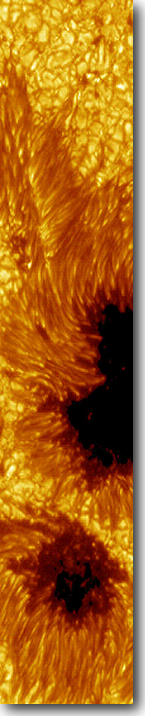 The Solar Cycle
After 11 years, North/South order of leading/trailing sun spots is reversed
11-year cycle
Reversal of magnetic polarity
=> Total solar cycle = 22 years
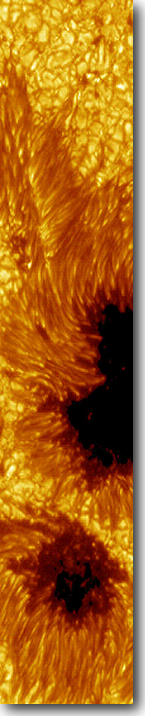 The Solar Cycle (2)
Maunder Butterfly Diagram
Sun spot cycle starts out with spots at higher latitudes on the sun
Evolve to lower latitudes (towards the equator) throughout the cycle.
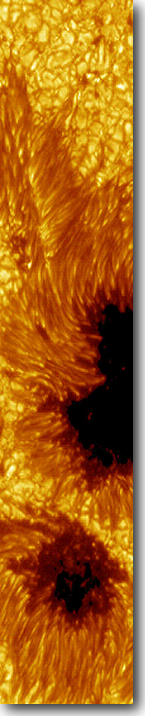 Star Spots?
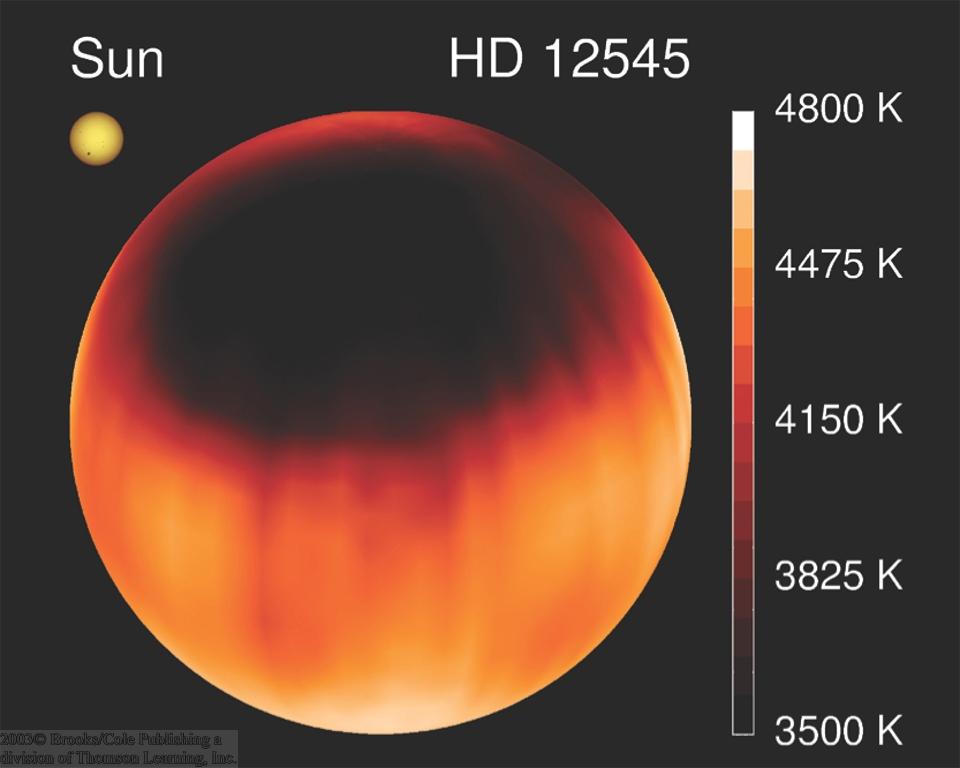 Image constructed from changing Doppler shift measurements
Other stars might also have sun spot activity:
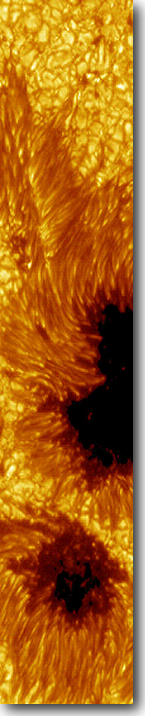 The Sun’s Magnetic Dynamo
The sun rotates faster at the equator than near the poles.
This differential rotation might be responsible for magnetic activity of the sun.
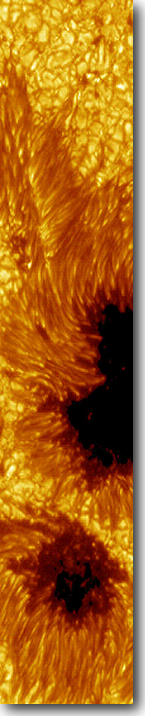 Magnetic Loops
Magnetic field lines
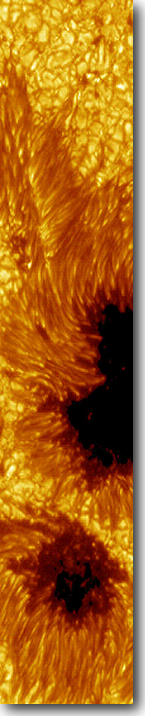 The Sun’s Magnetic Cycle
After 11 years, the magnetic field pattern becomes so complex that the field structure is re-arranged.
 New magnetic field structure is similar to the original one, but reversed!
 New 11-year cycle starts with reversed magnetic-field orientation
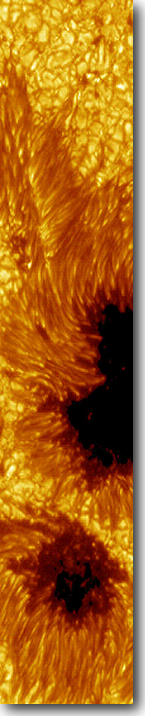 The Maunder Minimum
The sun spot number also fluctuates on much longer time scales:
Historical data indicate a very quiet phase of the sun, ~ 1650 – 1700: The Maunder Minimum
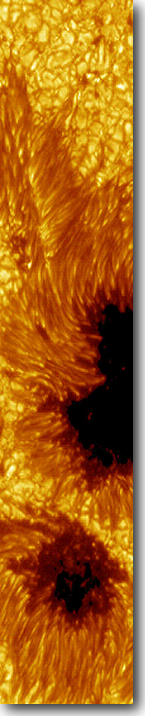 Magnetic Cycles on Other Stars
H and K line emission of ionized Calcium indicate magnetic activity also on other stars.
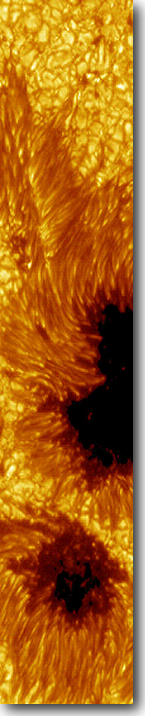 Prominences
Relatively cool gas (60,000 – 80,000 oK)
May be seen as dark filaments against the bright background of the photosphere
Looped Prominences: gas ejected from the sun’s photosphere, flowing along magnetic loops
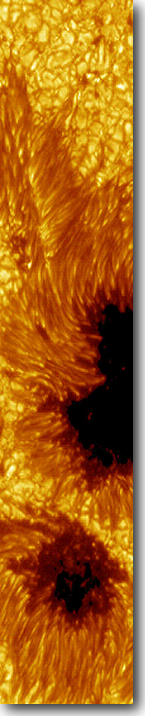 Eruptive Prominences
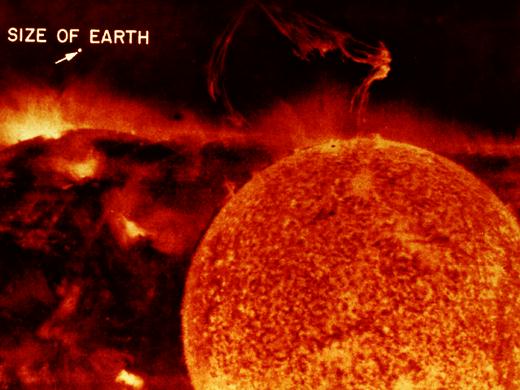 (Ultraviolet images)
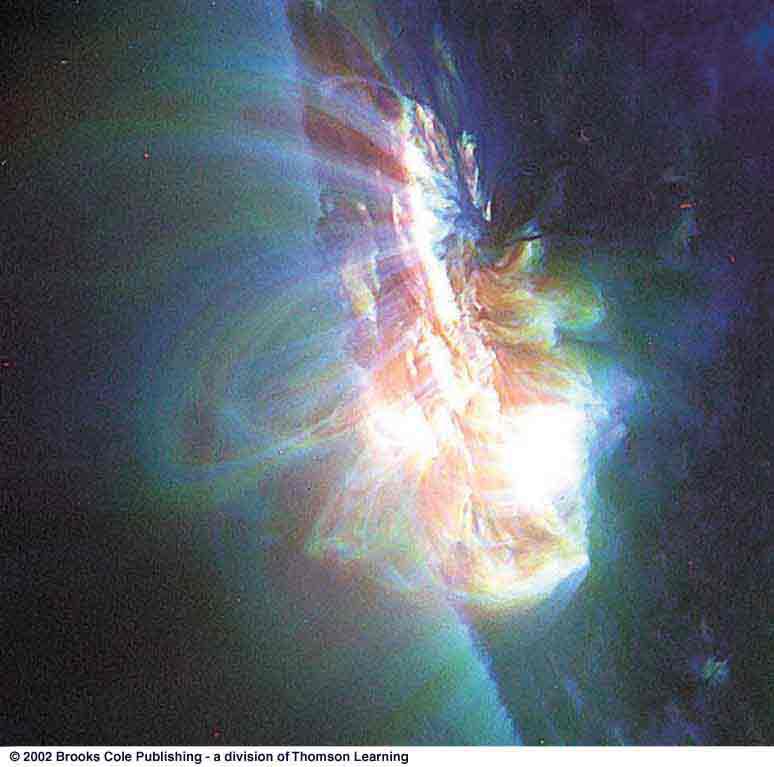 Extreme events (solar flares) can significantly influence Earth’s magnetic field structure and cause northern lights (aurora borealis).
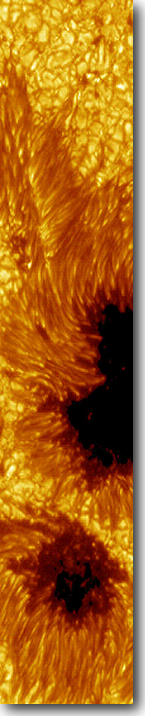 Space Weather
~ 5 minutes
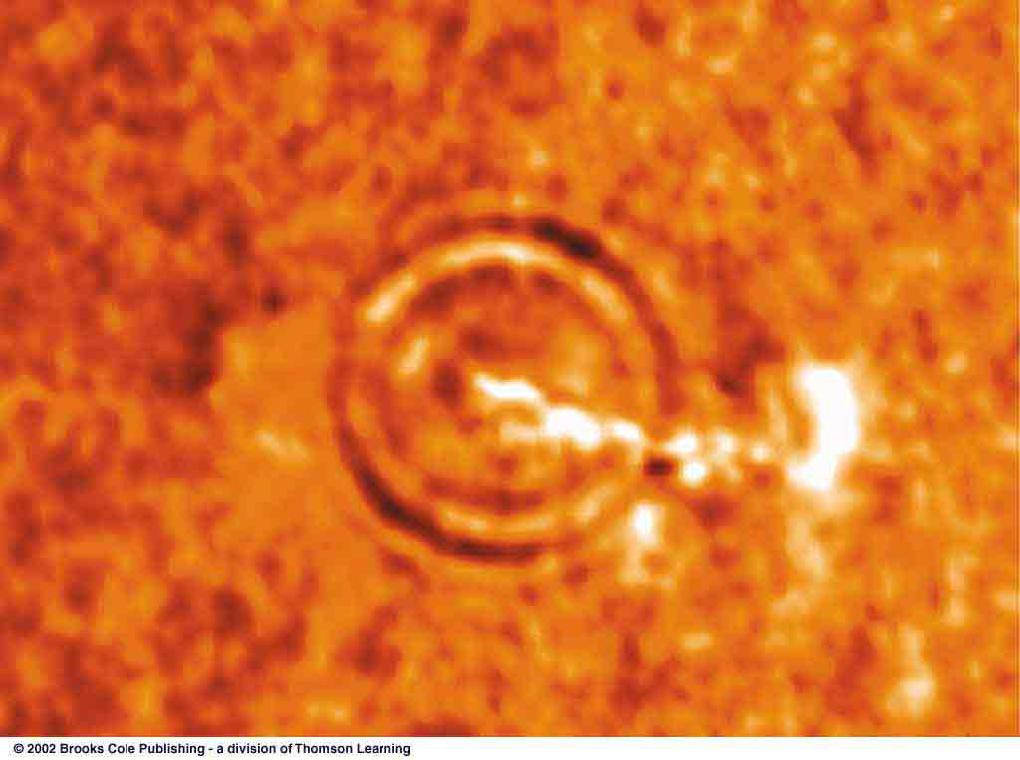 Solar Aurora
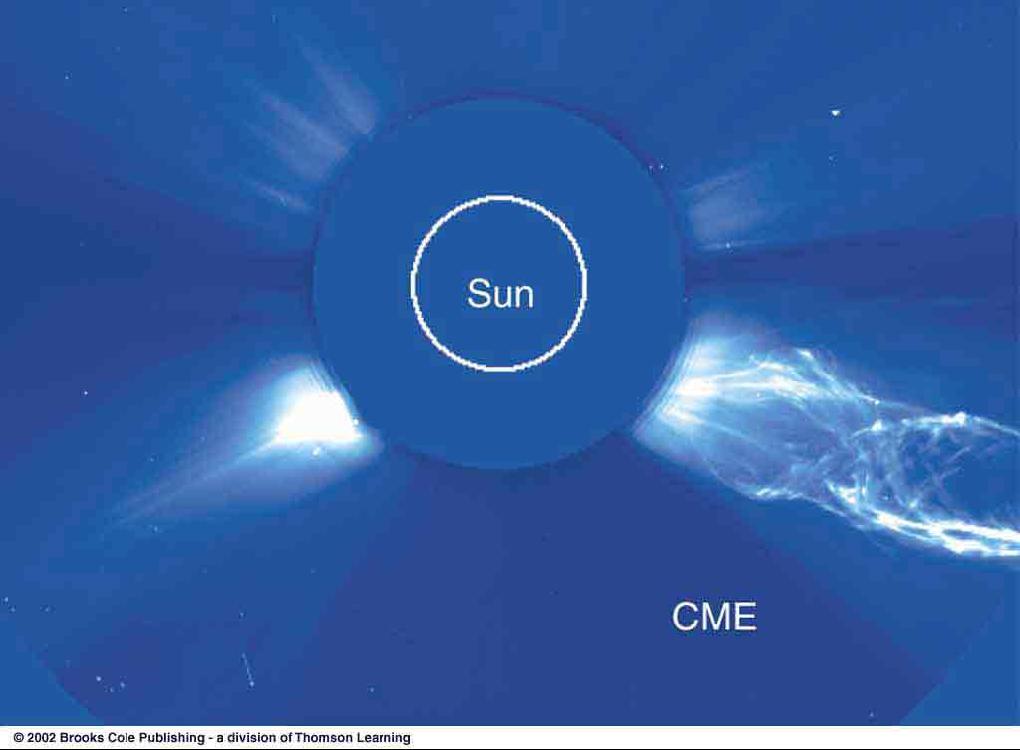 Sound waves produced by a solar flare
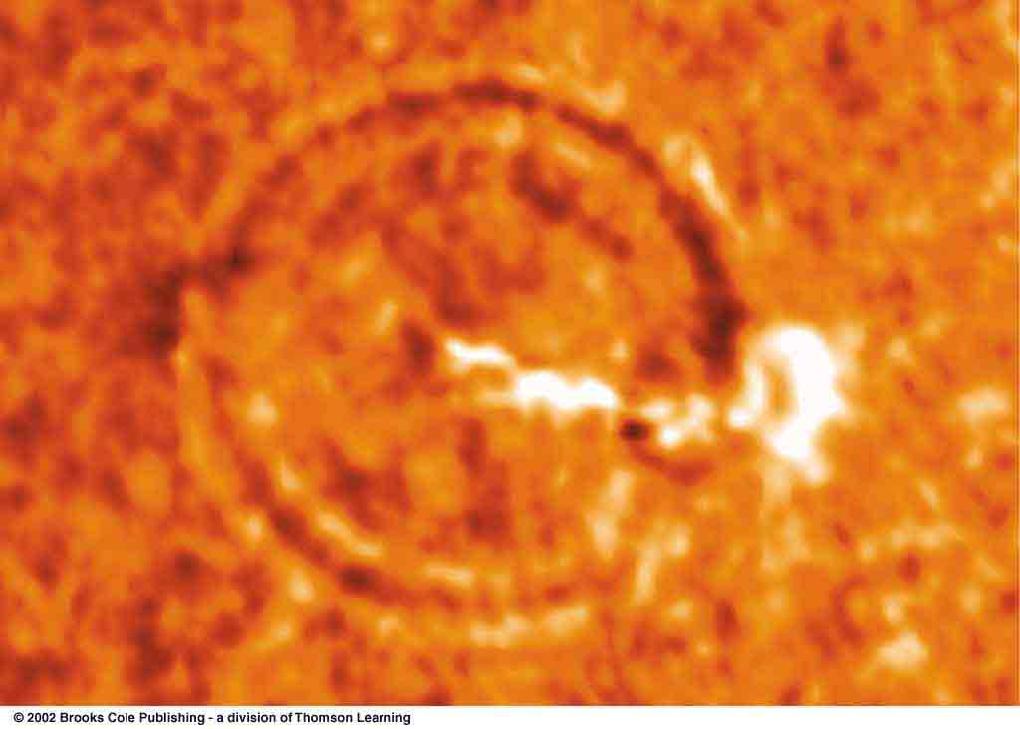 Coronal mass ejections
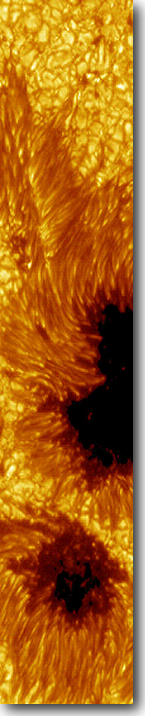 Coronal Holes
X-ray images of the sun reveal coronal holes.
These arise at the foot points of open field lines and are the origin of the solar wind.
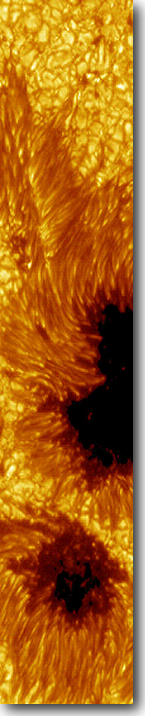 Energy Production
Energy generation in the sun (and all other stars):
Binding energy due to strong force = on short range, strongest of the 4 known forces: electromagnetic, weak, strong, gravitational
Nuclear Fusion
= fusing together 2 or more lighter nuclei to produce heavier ones.
Nuclear fusion can produce energy up to the production of iron;
For elements heavier than iron, energy is gained by nuclear fission.
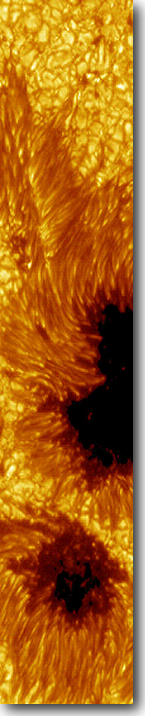 Energy Generation in the Sun: The Proton-Proton Chain
Basic reaction:
4 1H  4He + energy
Need large proton speed ( high temperature) to overcome Coulomb barrier (electromagnetic repulsion between protons).
T ≥ 107 0K = 10 million 0K
4 protons have 0.048*10-27 kg (= 0.7 %) more mass than 4He.
Energy gain = Dm*c2 
= 0.43*10-11 J
per reaction.
Sun needs 1038 reactions, transforming 5 million tons of mass into energy every second, to resist its own gravity.
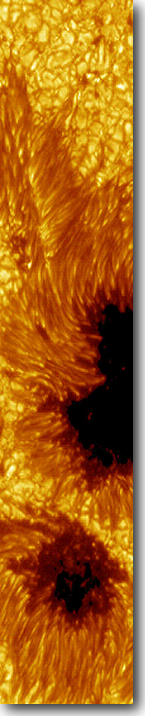 The Solar Neutrino Problem
The solar interior can not be observed directly because it is highly opaque to radiation.
But neutrinos can penetrate huge amounts of material without being absorbed.
Early solar neutrino experiments detected a much lower flux of neutrinos than expected ( the “solar neutrino problem”).
Recent results have proven that neutrinos change (“oscillate”) between different types (“flavors”), thus solving the solar neutrino problem.
Davis solar neutrino experiment
WHAT DID YOU THINK?
How does the mass of the Sun compare with that of the rest of the Solar System?
The Sun contains almost all (99.85%) of the Solar System’s mass.
Are there stars nearer the Earth than the Sun is?
No, the Sun is our closest star.
Does the Sun have a solid and liquid interior like the Earth?
No, the Sun is composed of hot gases.
WHAT DID YOU THINK?
What is the surface of the Sun like?
The Sun has no solid surface, and no solid or liquids anywhere. The surface we see is composed of hot, churning gases.
Does the Sun rotate?
The Sun’s surface rotates differentially; once every 35 days near its poles, and once every 25 days near its equator.
What makes the Sun shine?
Thermonuclear fusion in the Sun’s core.
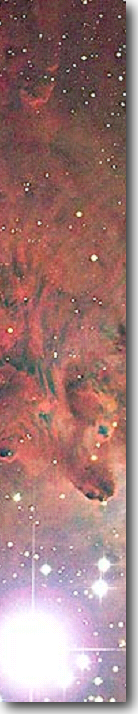 The Life Cycle of Stars
Dense, dark clouds, possibly forming stars in the future
Aging supergiant
Young stars, still in their birth nebulae
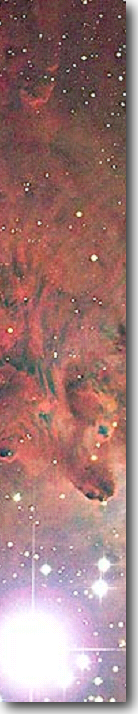 Giant Molecular Clouds
Barnard 68
Infrared
Visible
Star formation     collapse of the cores of giant molecular clouds: Dark, cold, dense clouds obscuring the light of stars behind them.

(More transparent in infrared light.)
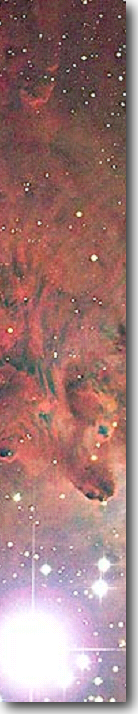 Parameters of Giant Molecular Clouds
Size: r ~ 50 pc
Mass: > 100,000 Msun
Temp.: a few 0K
Dense cores:
R ~ 0.1 pc
M ~ 1 Msun
Much too cold and too low density to ignite thermonuclear processes
Clouds need to contract and heat up in order to form stars.
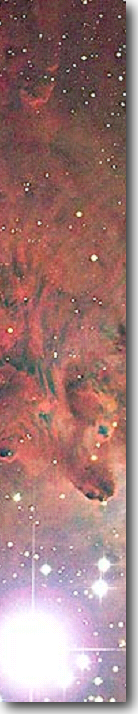 Contraction of Giant Molecular Cloud Cores
Horse Head Nebula
Thermal Energy (pressure)
Magnetic Fields
Rotation (angular momentum)
Turbulence
 External trigger required to initiate the collapse of clouds to form stars.
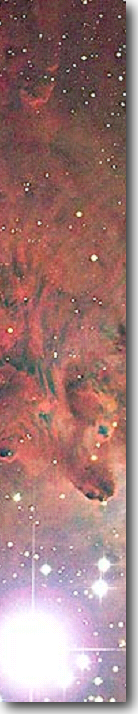 Shocks Triggering Star Formation
Trifid Nebula
Globules = sites where stars are being born right now!
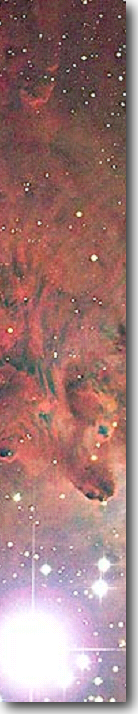 Sources of Shock Waves Triggering Star Formation (1)
Previous star formation can trigger further star formation through:
a) Shocks from supernovae (explosions of massive stars):
Massive stars die young => Supernovae tend to happen near sites of recent star formation
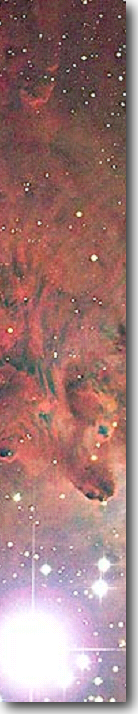 Sources of Shock Waves Triggering Star Formation (2)
Previous star formation can trigger further star formation through:
b) Ionization fronts of hot, massive O or B stars which produce a lot of UV radiation:
Massive stars die young => O and B stars only exist near sites of recent star formation
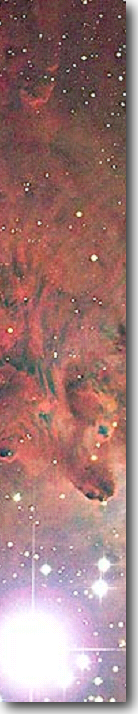 Sources of Shock Waves Triggering Star Formation (3)
Giant molecular clouds are very large and may occasionally collide with each other
c) Collisions of giant molecular clouds.
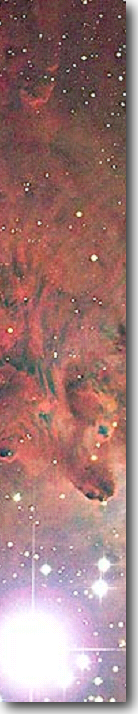 Sources of Shock Waves Triggering Star Formation (4)
d) Spiral arms in galaxies like our Milky Way:
Spirals’ arms are probably rotating shock wave patterns.
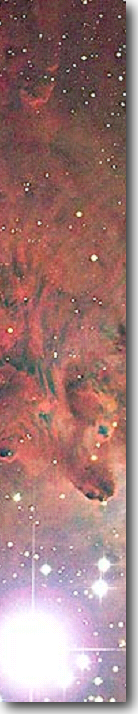 Protostars
Protostars = pre-birth state of stars:
Hydrogen to Helium fusion not yet ignited
Still enshrouded in opaque “cocoons” of dust => barely visible in the optical, but bright in the infrared.
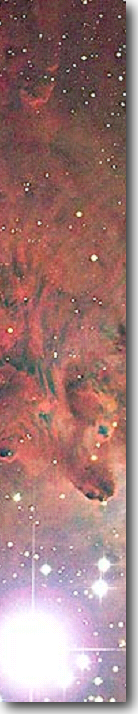 Heating By Contraction
As a protostar contracts, it heats up:
Free-fall contraction
→ Heating
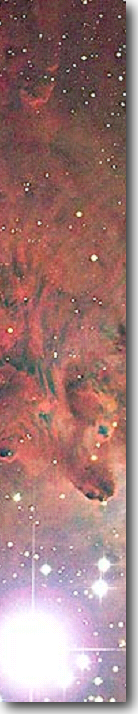 Protostellar Disks
Conservation of angular momentum leads to the formation of protostellar disks  birth place of planets and moons
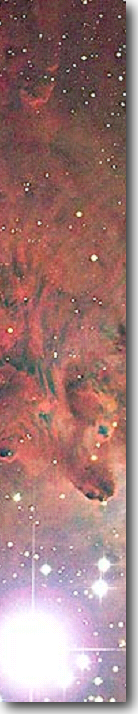 Protostellar Disks and Jets – Herbig Haro Objects
Disks of matter accreted onto the protostar (“accretion disks”) often lead to the formation of jets (directed outflows; bipolar outflows): Herbig Haro Objects
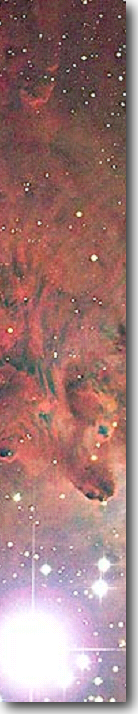 Protostellar Disks and Jets – Herbig Haro Objects (2)
Herbig Haro Object HH34
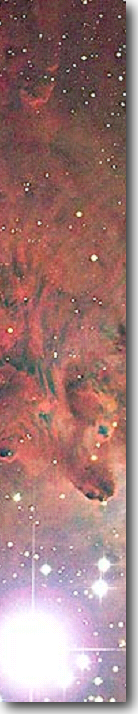 Protostellar Disks and Jets – Herbig Haro Objects (3)
Herbig Haro Object HH30
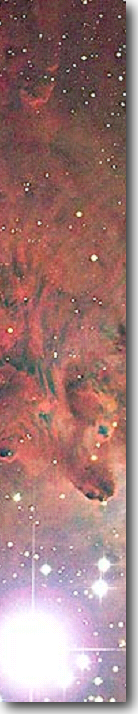 From Protostars to Stars
Star emerges from the enshrouding dust cocoon
Ignition of H  He fusion processes
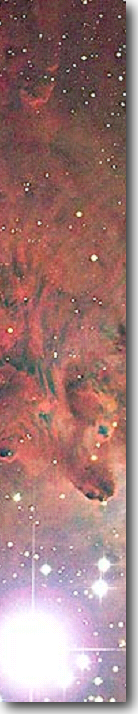 Evidence of Star Formation
Nebula around S Monocerotis:
Contains many massive, very young stars,
including T Tauri Stars: strongly variable; bright in the infrared.
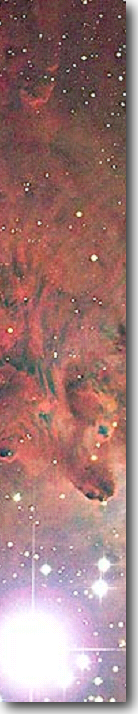 Evidence of Star Formation (2)
Smaller, sunlike stars, probably formed under the influence of the massive star
Young, very massive star
Infrared
Optical
The Cone Nebula
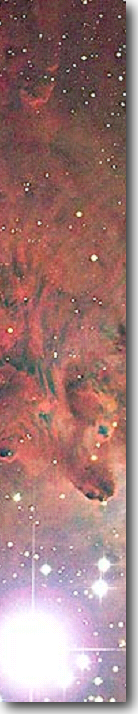 Evidence of Star Formation (3)
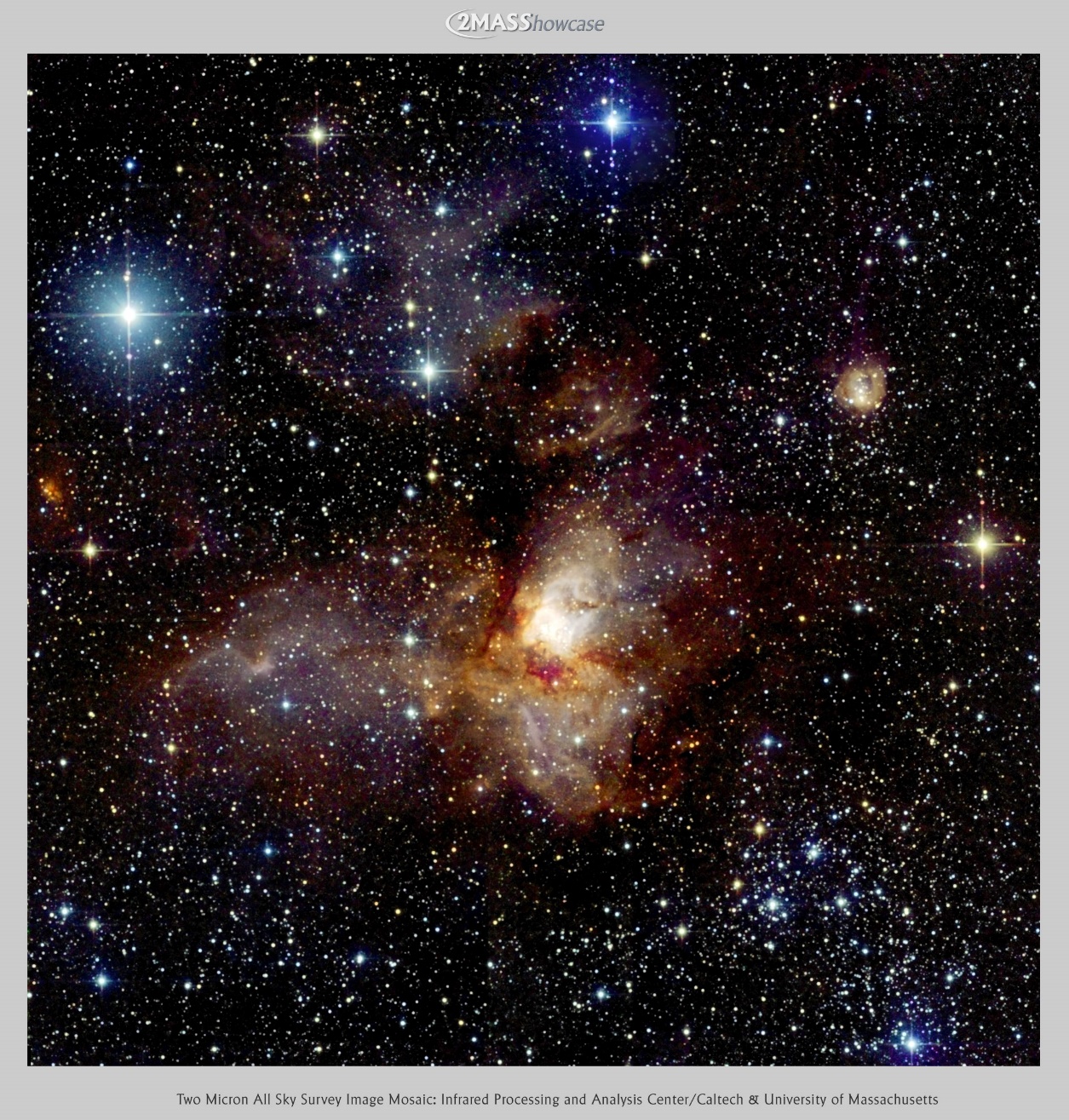 Star Forming Region RCW 38
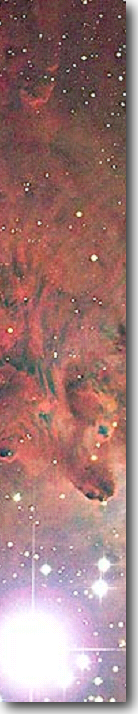 Globules
Bok Globules:
~ 10 to 1000 solar masses;
Contracting to form protostars
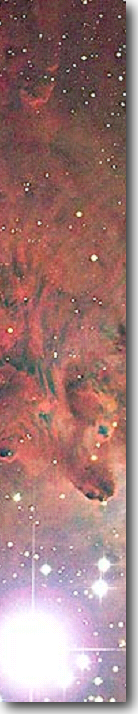 Globules (2)
Evaporating Gaseous Globules (“EGGs”): Newly forming stars exposed by the ionizing radiation from nearby massive stars
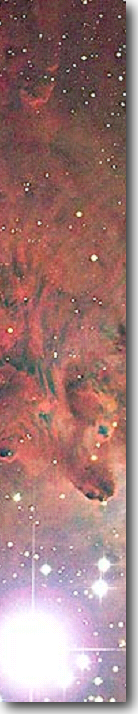 Open Clusters of Stars
Large masses of Giant Molecular Clouds => Stars do not form isolated, but in large groups, called Open Clusters of Stars.
Open Cluster M7
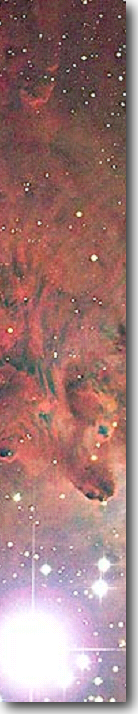 Open Clusters of Stars (2)
Large, dense cluster of (yellow and red) stars in the foreground; ~ 50 million years old
Scattered individual (bright, white) stars in the background; only ~ 4 million years old
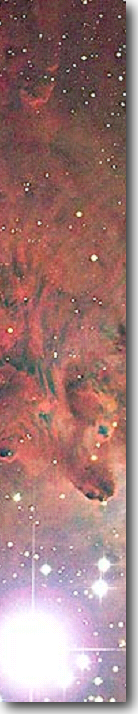 The Source of Stellar Energy
Recall from our discussion of the sun:
Stars produce energy by nuclear fusion of hydrogen into helium.
In the sun, this happens primarily through the proton-proton (PP) chain
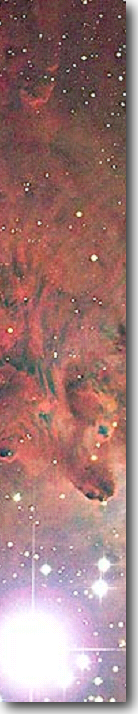 The CNO Cycle
In stars slightly more massive than the sun, a more powerful energy generation mechanism than the PP chain takes over: 
The CNO Cycle.
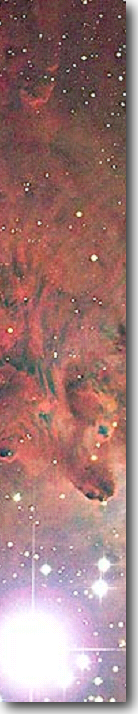 Energy Transport
Energy generated in the star’s center must be transported to the surface.
Outer layers (including photosphere):
Convection
Inner layers:
Radiative energy transport
Bubbles of hot gas rising up
Cool gas sinking down
Gas particles of solar interior
g-rays
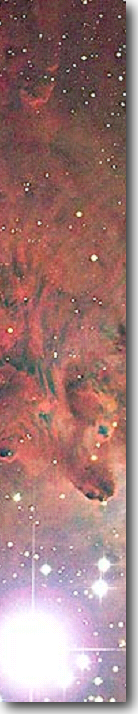 Stellar Structure
Energy transport via convection
Sun
Energy transport via radiation
Flow  of energy
Energy generation via nuclear fusion
Basically the same structure for all stars with approx. 1 solar mass or less.
Temperature, density and pressure decreasing
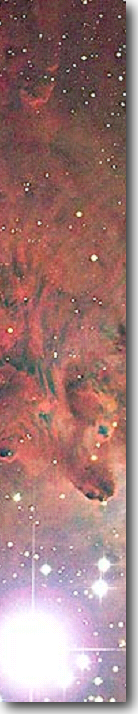 Hydrostatic Equilibrium
Imagine a star’s interior composed of individual shells.
Within each shell, two forces have to be in equilibrium with each other:
Gravity, i.e. the weight from all layers above
Outward pressure from the interior
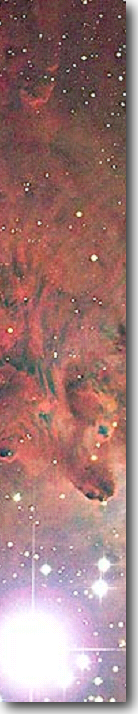 Hydrostatic Equilibrium (2)
Outward pressure force must exactly balance the weight of all layers above everywhere  in the star.
This condition uniquely determines the interior structure of the star.
This is why we find stable stars on such a narrow strip (Main Sequence) in the Hertzsprung-Russell diagram.
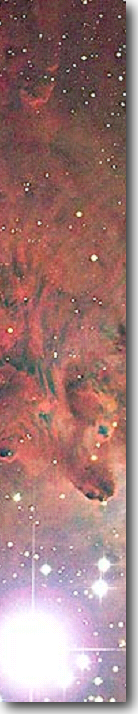 H-R Diagram (showing Main Sequence)
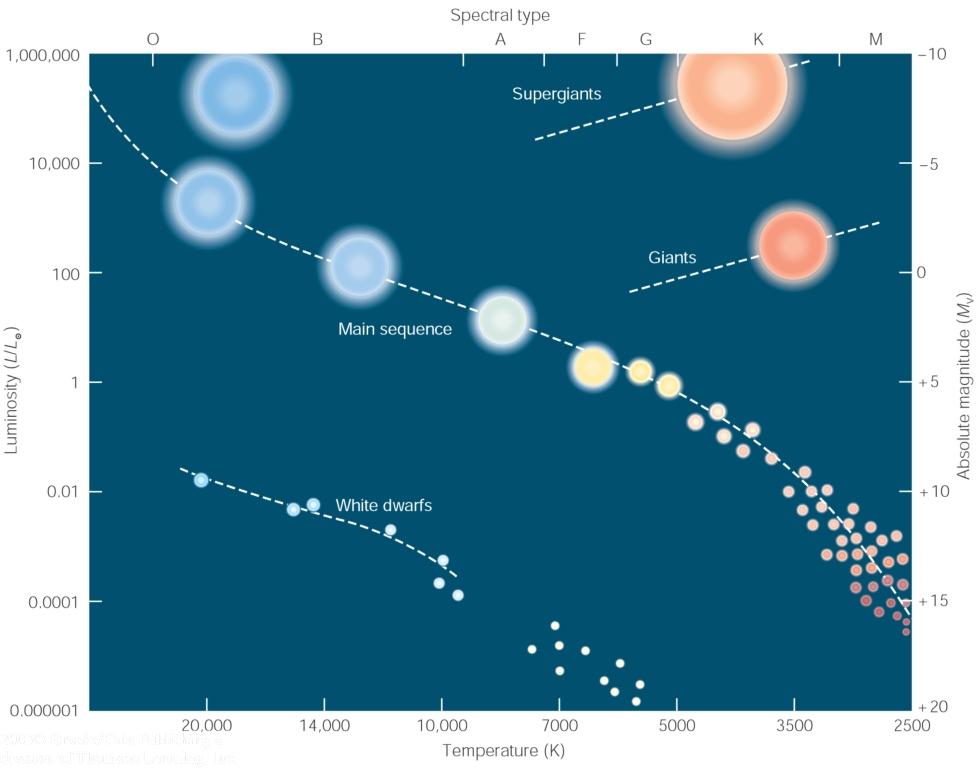 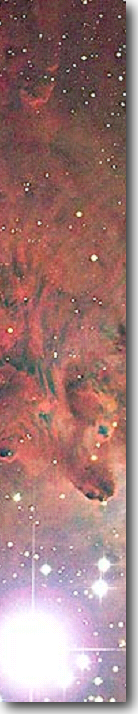 Energy Transport Structure
Inner convective, outer radiative zone
Inner radiative, outer convective zone
CNO cycle dominant
PP chain dominant
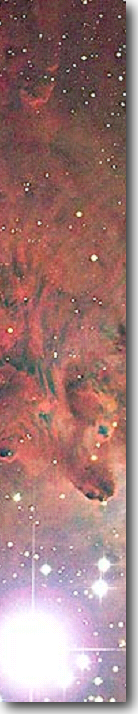 Summary: Stellar Structure
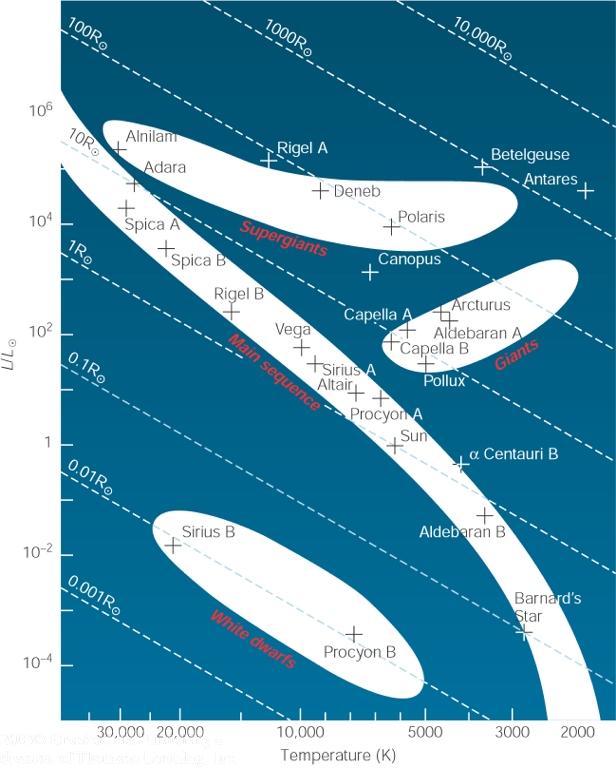 Convective Core, radiative envelope;
Energy generation through CNO Cycle
Sun
Mass
Radiative Core, convective envelope;
Energy generation through PP Cycle
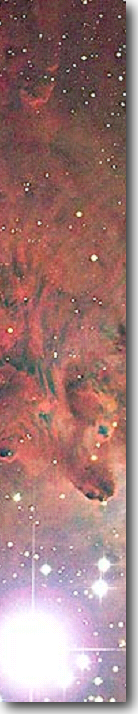 The Orion Nebula: An Active Star-Forming Region
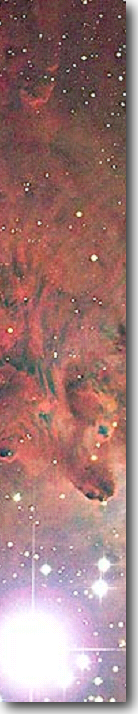 In the Orion Nebula
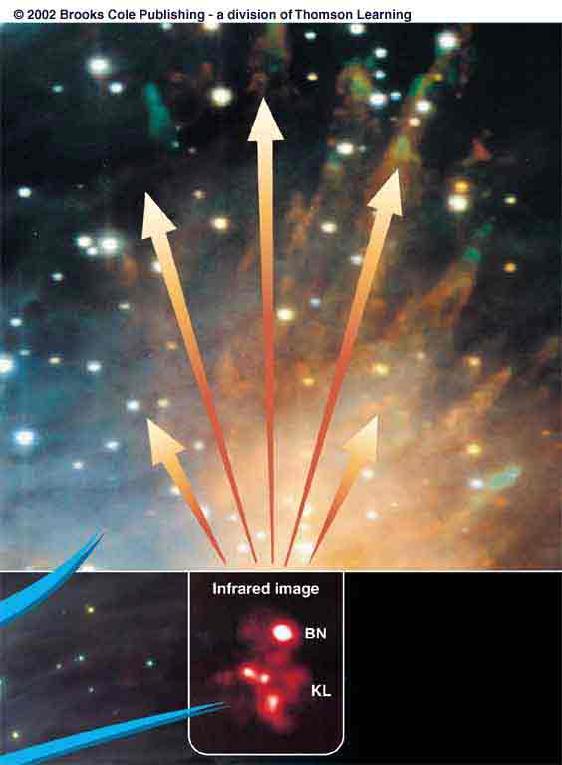 The Becklin-Neugebauer Object (BN): Hot star, just reaching the main sequence
Kleinmann-Low nebula (KL): Cluster of cool, young protostars detectable only in the infrared
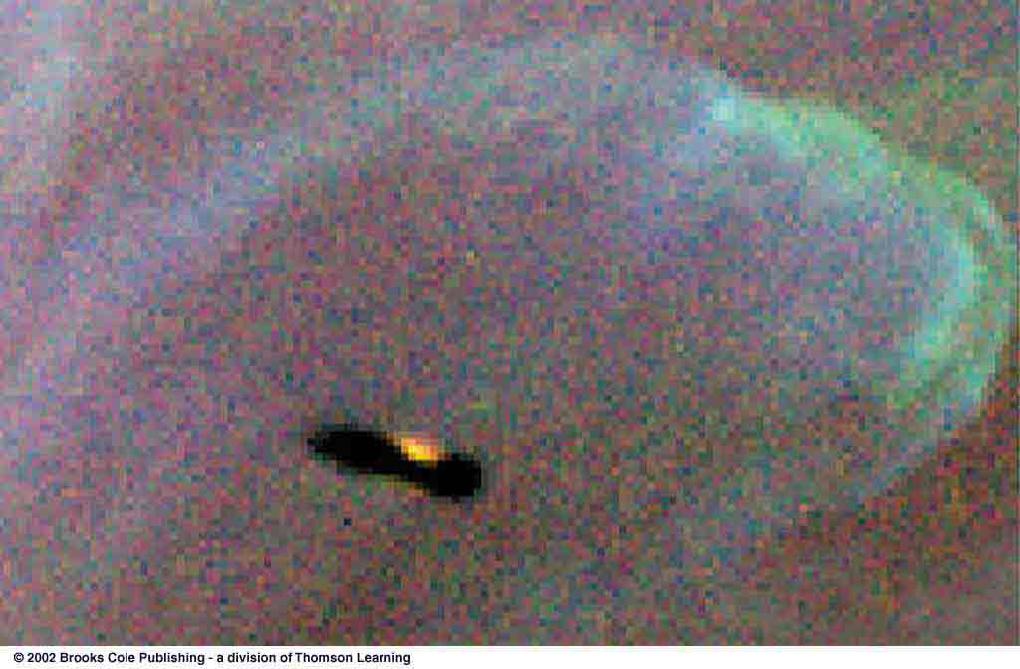 B3
B1
B1
O6
Protostars with protoplanetary disks
Visual image of the Orion Nebula